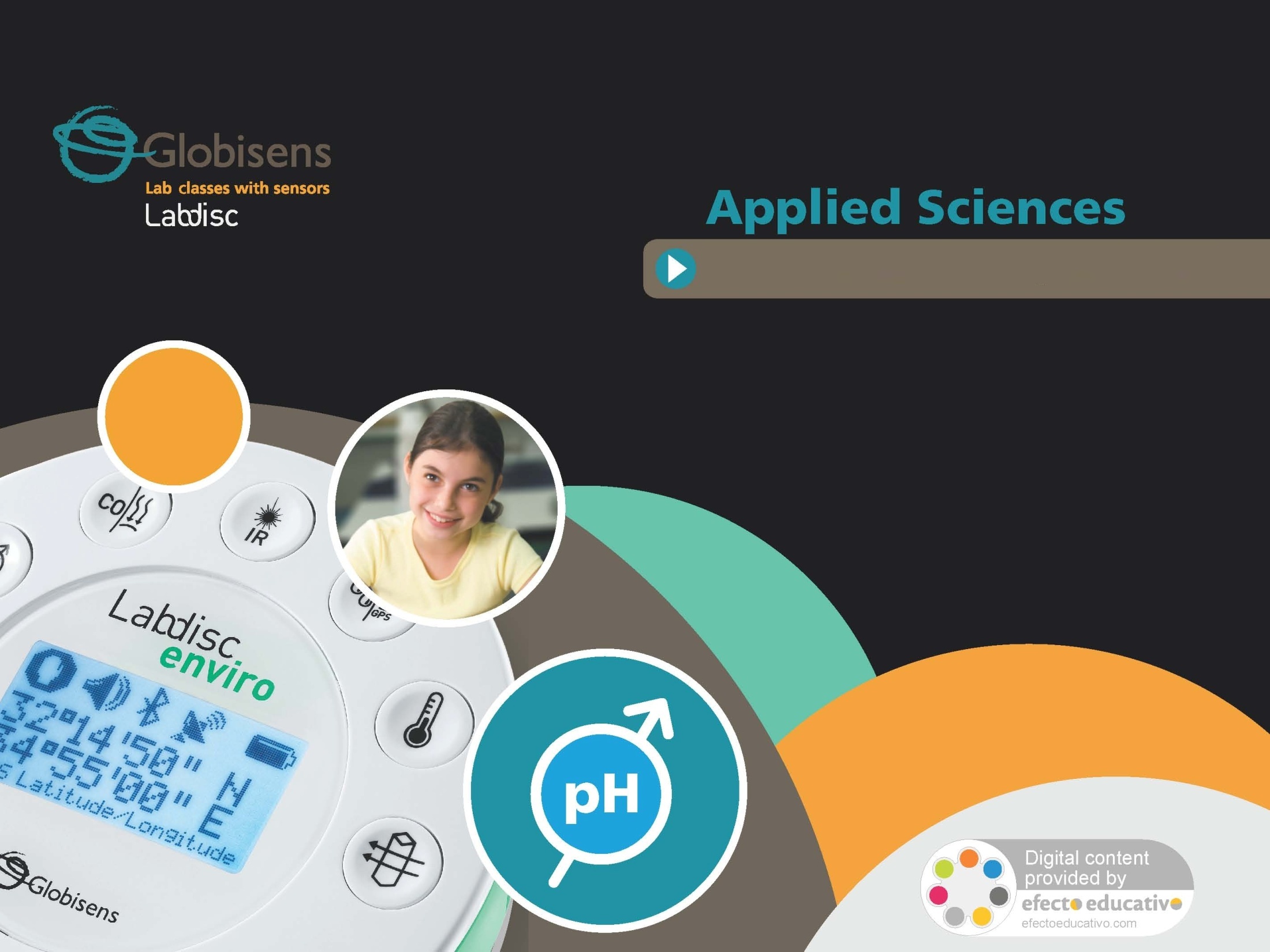 Weather Cloud Detection
Measuring infrared temperature from the environment to characterize the current weather
Weather Cloud Detection
Measuring infrared temperature from the environment to characterize the current weather
Objective
The purpose of this activity is to study everyday weather via IR-temperature detection from the environment, creating a hypothesis and proceeding to test it using the Labdisc infrared temperature sensor.
Weather Cloud Detection
Measuring infrared temperature from the environment to characterize the current weather
Introduction and theory
All bodies emit infrared (IR) radiation which depends on the temperature and composition of objects. Due to the nature of this type of electromagnetic energy, heat transmission between two or more bodies occurs without a physical medium and is highly efficient. This type of radiation has a wide range of applications related to heating and IR-temperature detection.
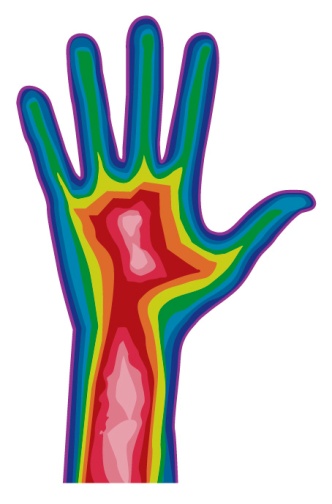 Weather Cloud Detection
Measuring infrared temperature from the environment to characterize the current weather
Introduction and theory
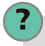 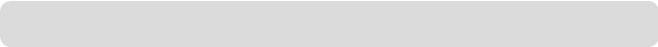 Have you felt radiated heat from different objects without touching them?
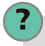 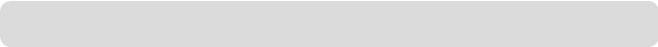 Is there any relation between the temperature from different objects around you and clear or cloudy days?
Carry out the experiment activity with your class so that at the end you’ll be able to answer the following question:
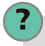 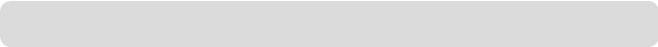 How could you define the temporal weather from the local environment?
Weather Cloud Detection
Measuring infrared temperature from the environment to characterize the current weather
Introduction and theory
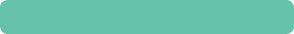 Theoretical
Detection of this type of infrared radiation covers the determination of gas concentration, night vision and one of the most interesting applications: Climate modeling. 
The infrared detection of temperature has been used to evaluate the weather based on the visual inspection of the sky via satellite temperature detection. This technique allows us to describe the movement and presence of different types of clouds because heat radiation from Earth into outer space is blocked by the presence of clouds (e.g. higher or more saturated clouds are cooler than the ground).
Weather Cloud Detection
Measuring infrared temperature from the environment to characterize the current weather
Introduction and theory
These detection systems have been implemented in climate studies allowing the construction of weather maps, where the temperature range is shown as a black and white scale – low temperatures are close to white and high temperatures are close to black.
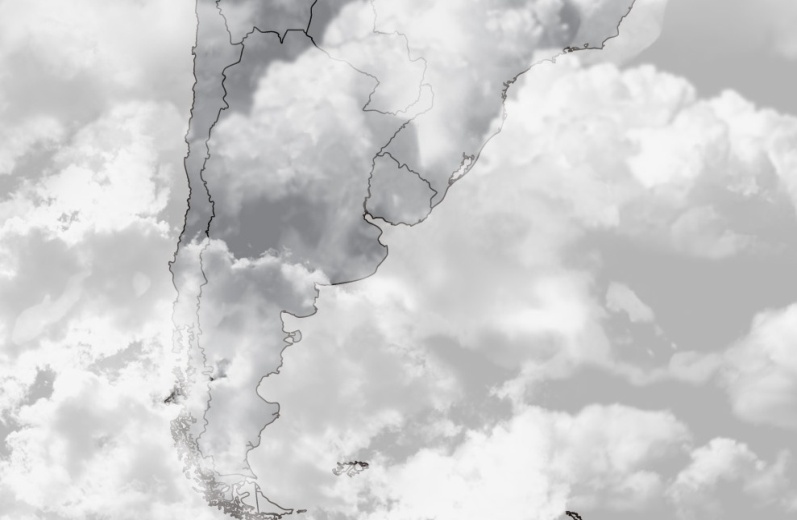 Weather Cloud Detection
Measuring infrared temperature from the environment to characterize the current weather
Introduction and theory
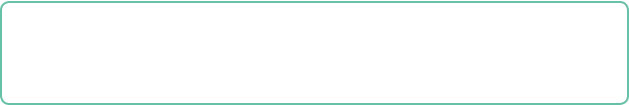 Now students are encouraged to raise a hypothesis which must be tested with an experiment.
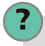 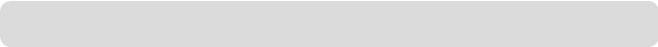 How do you think temperature would vary when measuring sky and ground environments?
Weather Cloud Detection
Measuring infrared temperature from the environment to characterize the current weather
Activity description
Students will measure infrared temperature from a clear and cloudy sky, the ground and different nearby objects. They will evaluate the method relating their observations to the experimental results.
Weather Cloud Detection
Measuring infrared temperature from the environment to characterize the current weather
Resources and materials
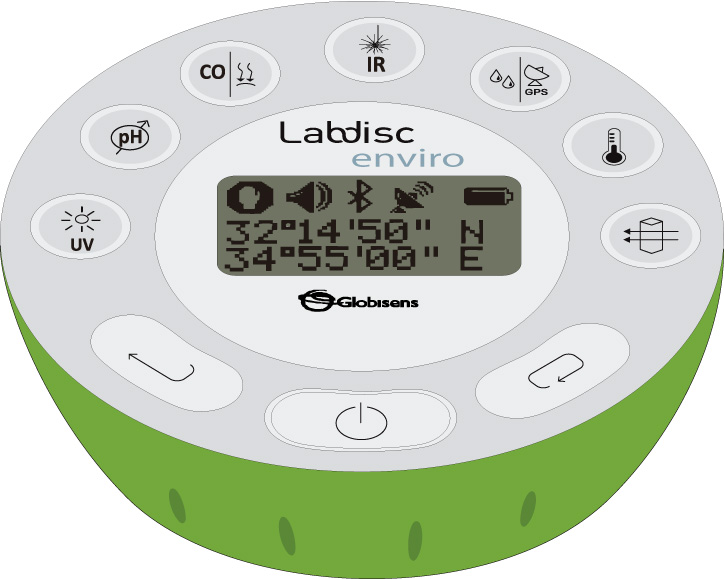 1    Labdisc Enviro
Weather Cloud Detection
Measuring infrared temperature from the environment to characterize the current weather
Using the Labdisc
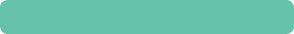 Labdisc configuration
To collect measurements with the Labdisc pH sensor, the Labdisc must be configured according to the following steps:
 

Turn on the Labdisc pressing 

Press           and select “SETUP” by pressing
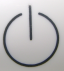 1
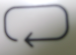 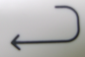 2
Weather Cloud Detection
Measuring infrared temperature from the environment to characterize the current weather
Using the Labdisc
Now select the “SET SENSORS” option with          and select the IR temperature, then press        .

Once you have done that, you will be back at the setup menu. Press  one time         and select “SAMPLING RATE” with         . Choose “MANUAL”. 

Now, go back to the measurements pressing         three times. Start measuring with           and press          every time you want to record a data.

Once you are finished measuring stop the Labdisc by pressing          (you will see the instruction “Press SCROLL key to STOP”) and press        .
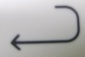 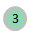 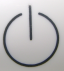 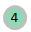 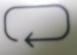 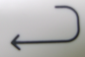 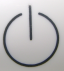 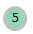 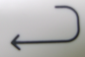 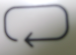 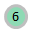 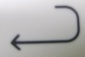 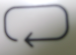 Weather Cloud Detection
Measuring infrared temperature from the environment to characterize the current weather
Experiment
Place the Labdisc in an open field.

Record the infrared temperature pointing the sensor towards different objects around you, including a cloudy sky sample and a ground sample.

Stop the Labdisc.

Repeat the previous steps with a clear sky.
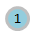 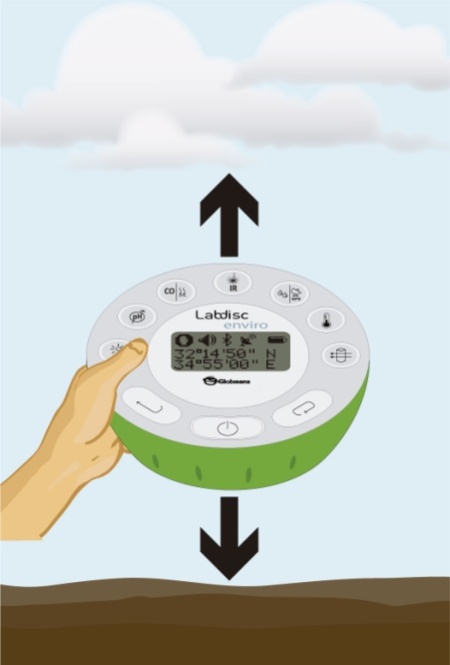 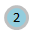 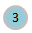 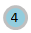 Weather Cloud Detection
Measuring infrared temperature from the environment to characterize the current weather
Results and analysis
Connect the Labdisc to the computer using the USB communication cable or via the Bluetooth wireless communication channel.

On the upper menu press                and select             . Choose the penultimate (second last) experiment of the list. 

Select a bar graph              from the GlobiLab menu to show the experiment results and label bars using the tool            . Then, look at the data table             to calculate the difference between ground and sky temperatures. 

Now select the last experiment of the list              and repeat step three.
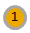 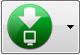 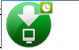 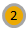 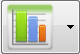 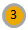 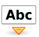 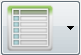 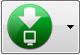 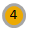 Weather Cloud Detection
Measuring infrared temperature from the environment to characterize the current weather
Results and analysis
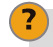 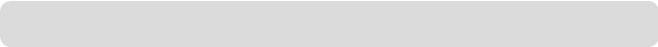 Considering your thermal sensation at the study site, did you expect these results?
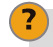 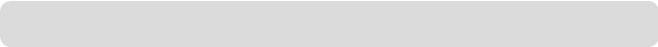 What is the difference between ground and sky temperatures in each experiment? Are the differences similar?
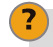 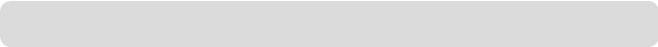 How are the results related to your initial hypothesis?
Weather Cloud Detection
Measuring infrared temperature from the environment to characterize the current weather
Results and analysis
The graph below should be similar to the ones the students came up with:
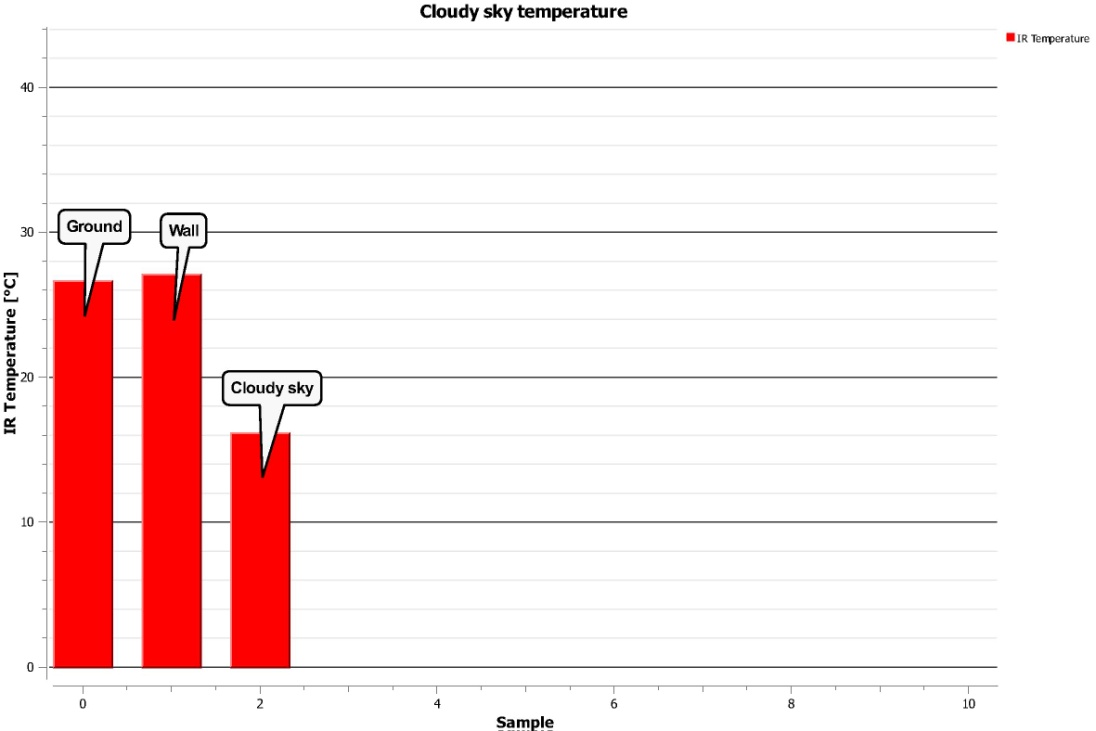 Weather Cloud Detection
Measuring infrared temperature from the environment to characterize the current weather
Results and analysis
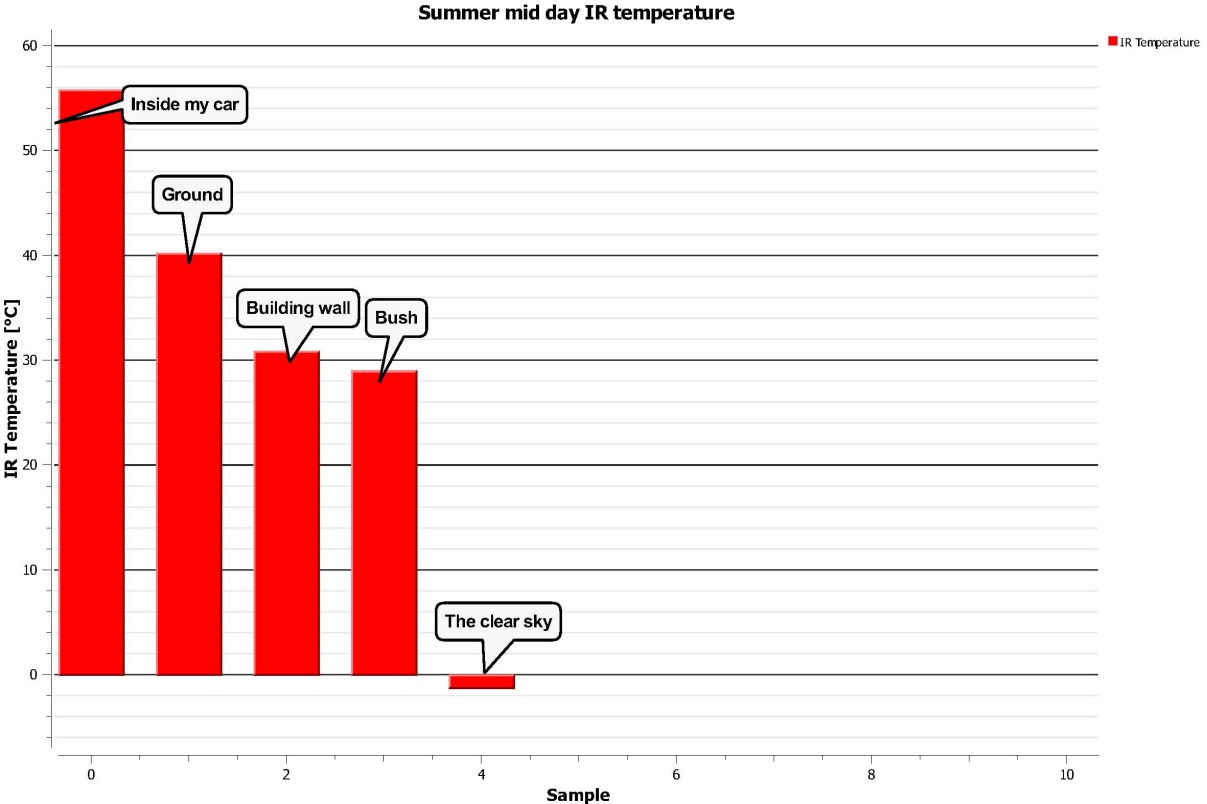 Weather Cloud Detection
Measuring infrared temperature from the environment to characterize the current weather
Conclusion
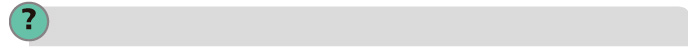 What do the different IR emissions of objects and ground depend on? 
 
Students should indicate that the composition and temperature of the objects and ground determine the IR temperature differences. They also must consider that the available solar radiation is fundamental in heating the environment.
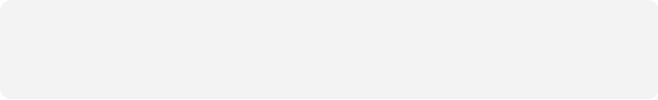 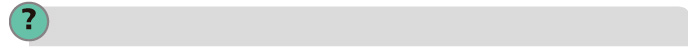 Why did a clear sky show lower temperature than a cloudy sky?
 
Students should point out that outer space is cold because it is an empty place. Our atmosphere keeps constant low temperatures to maintain a thermal equilibrium between lost heat into space and heat gain from sun radiation. On the contrary, the clouds are atmospheric objects which radiate IR emissions and work as a shield, preventing heat from escaping from the earth.
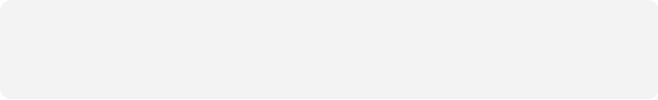 Weather Cloud Detection
Measuring infrared temperature from the environment to characterize the current weather
Conclusion
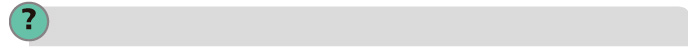 Is infrared temperature detection an objective method to determine the weather? 
 
Students should conclude, based on the experimental evidence, that there is a correlation between the weather and the IR temperature of the environment (ground, sky, rocks, plants and others) due to the amount of infrared radiation. This variable can be measured quantitatively relying on the complete transmission of the IR-radiation through the transmission medium.
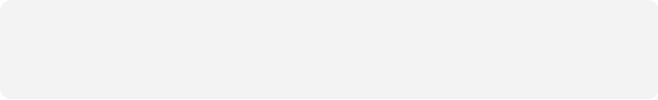 Weather Cloud Detection
Measuring infrared temperature from the environment to characterize the current weather
Activities for further application
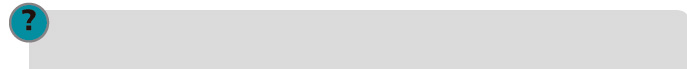 Higher temperatures have been recorded during overcast days compared to clear sky days over the same season. Why does this happen? 
 
Students should suggest that clouds block heat from escaping from the ground and transmit infrared radiation back. The temperature difference between the  ground and a cloudy sky should therefore be low.
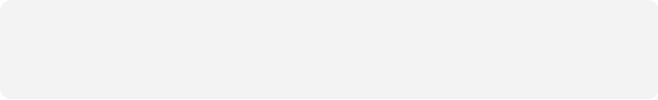 How could you prove a relation between sea water temperature and continuous rain in certain tropical regions? What would happen in other climate regions?
 
Students could suggest that they record water temperatures and then carry out the learned method to detect the weather condition over time. They can expect to find a correlation between the water temperature and the frequency of rains during different seasons.
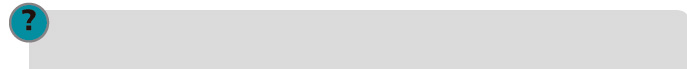 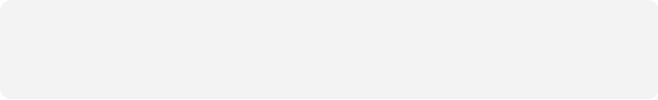